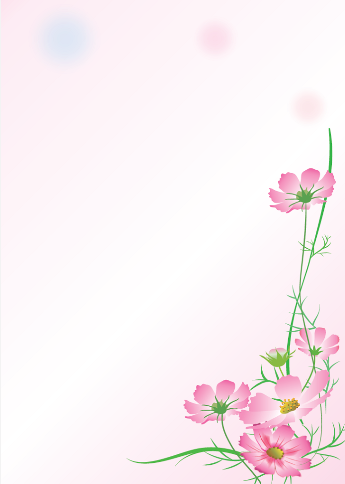 長岡崇徳大学
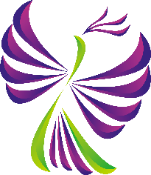 看護学部看護学科
学校法人 
悠久崇徳学園
NAGAOKA SUTOKU UNIVERSITY
市民公開講座
受 講 料 無 料
第1回
テーマ  :  ヤングケアラーについて考える
　　　　～家族のケアを背負う子どもたち～
講     師：板山 稔 　教授
日         時 ：  9月10日(土)　11時～12時
場         所 ： まちなかキャンパス長岡301会議室
定         員 ：  30名
第2回
テーマ  :  発達障害をもつ子どもの家族支援に
                  ついて考える～家族の気持の変化から～
講     師：伊藤 文子　助教
日         時 ： 10月29日(土)　11時～12時
場         所 ：まちなかキャンパス長岡301会議室
定         員 ： 30名
第3回
テーマ  :  ひきこもりについて考える
                          ～その人らしく社会へと続く道筋～
講     師：斎藤 まさ子　教授
日         時 ： 11月5日(土)　11時～12時
場         所 ： まちなかキャンパス長岡301会議室
定         員 ：  30名
申込方法　下記の申込先にEメール・電話・FAXのいずれかで、「おなまえ・ふりがな」　
　　　　 「連絡先(電話番号等)」「ご希望の講座名」をご連絡ください。

申込先(問い合わせ先)　長岡崇徳大学総務課　Eメール　soumu@sutoku-u.ac.jp  
　　　　　　　　　　  TEL  0258-46-6666  FAX  0258-86-6637

※定員に達し次第受付終了となります。通知はホームページをご確認ください。

主催／後援　主催：長岡崇徳大学／後援：崇徳厚生事業団